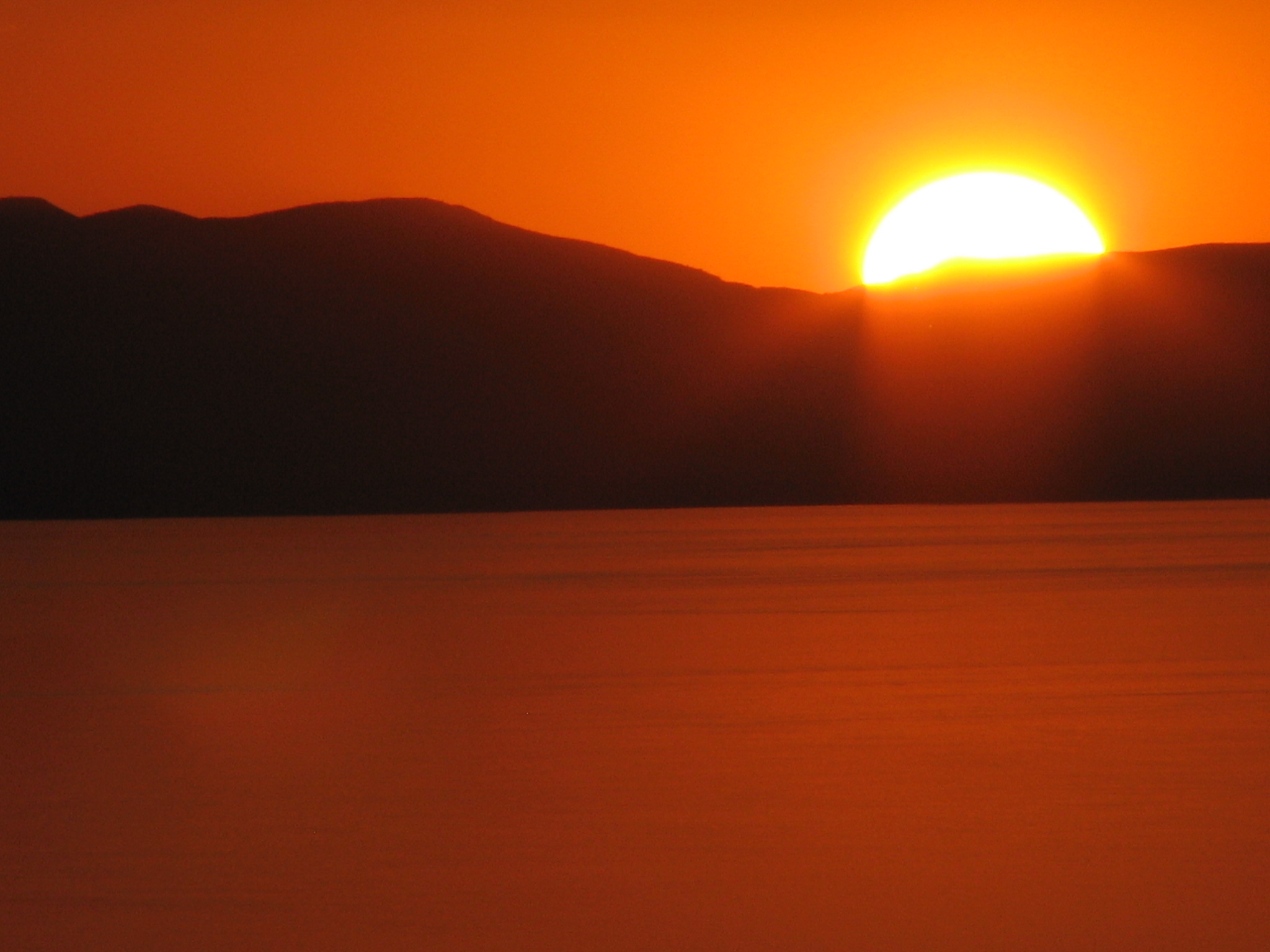 Color and Light Waves
How is it that I am able to see that?
[Speaker Notes: What enables us to see the light and experience such wonderful shades of color during the course of our everyday lives? Some may take seeing for granted, but if the process is looked at closely, you can see what a wonder it really is]
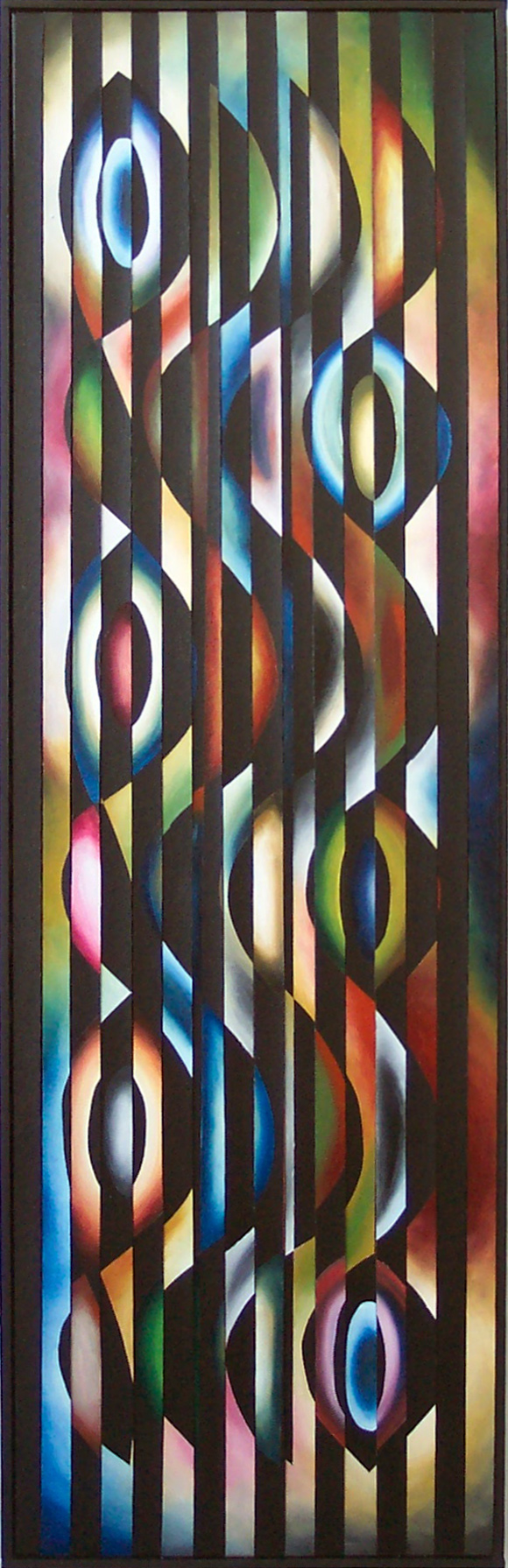 the visible spectrum is often times remembered as ROY G. BIV: red, orange, yellow, green, blue, indigo, and violet.
Light travels in the form of a wave.
White light, or the light from the sun, is made of colors, and colors are different types of light recognized by their own wavelengths
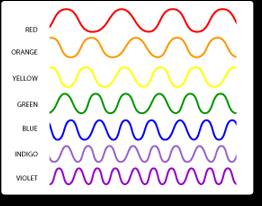 Light waves can be reflected, absorbed, or transmitted, depending on the object that the wave hits
light is necessary if we are to have any perception of color at all. An object is "colored," because of the light it reflects—all other colors are absorbed into that specific object
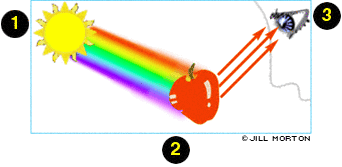 We are capable of seeing color because our eyes have light and color-sensitive receptors.
These receptors are called rods (receptive to amounts of light) and cones (sensitive to colors)
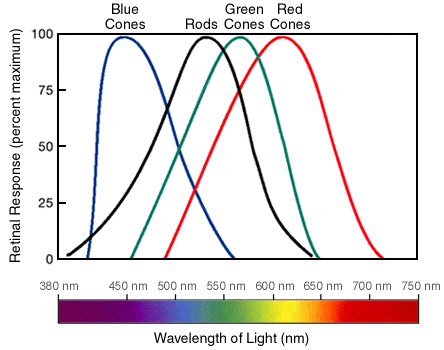 Color Blindness and
9% of the population has some type of colorblindness, with Men being more than twice as likely.
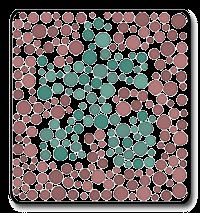 Can Animals See Color?
What causes an afterimage?
Stare at this image for 30 seconds
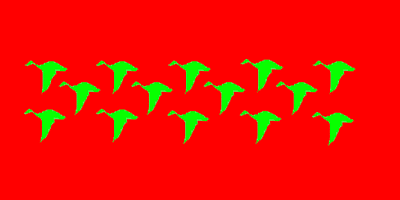 Color Schemes Complimentary, Analogous, Monochromatic and Triadic
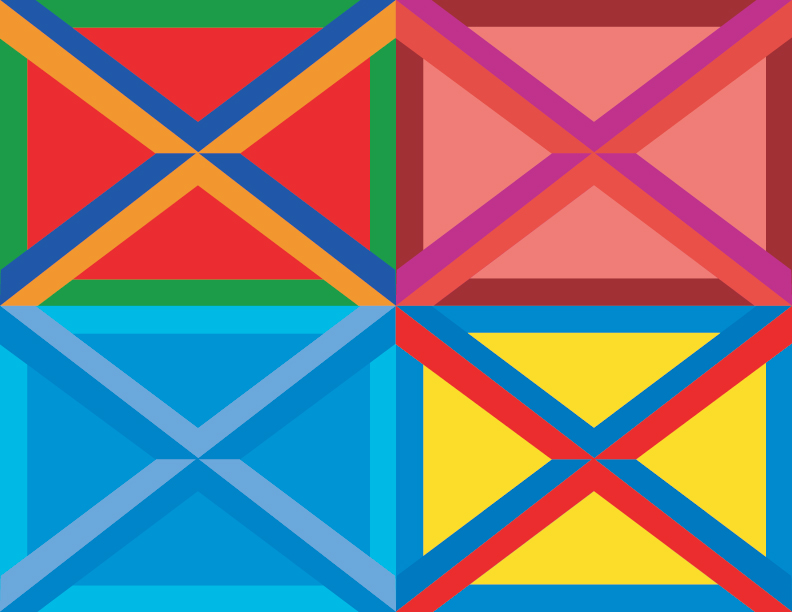 Pop Art and Color
Andy Warhol
In the 1960’s Andrew Warhol  graduated in pictorial design from a technical college. He was fascinated with fame and the media.
This website explores Warhol’s motivations as a Pop Artist.
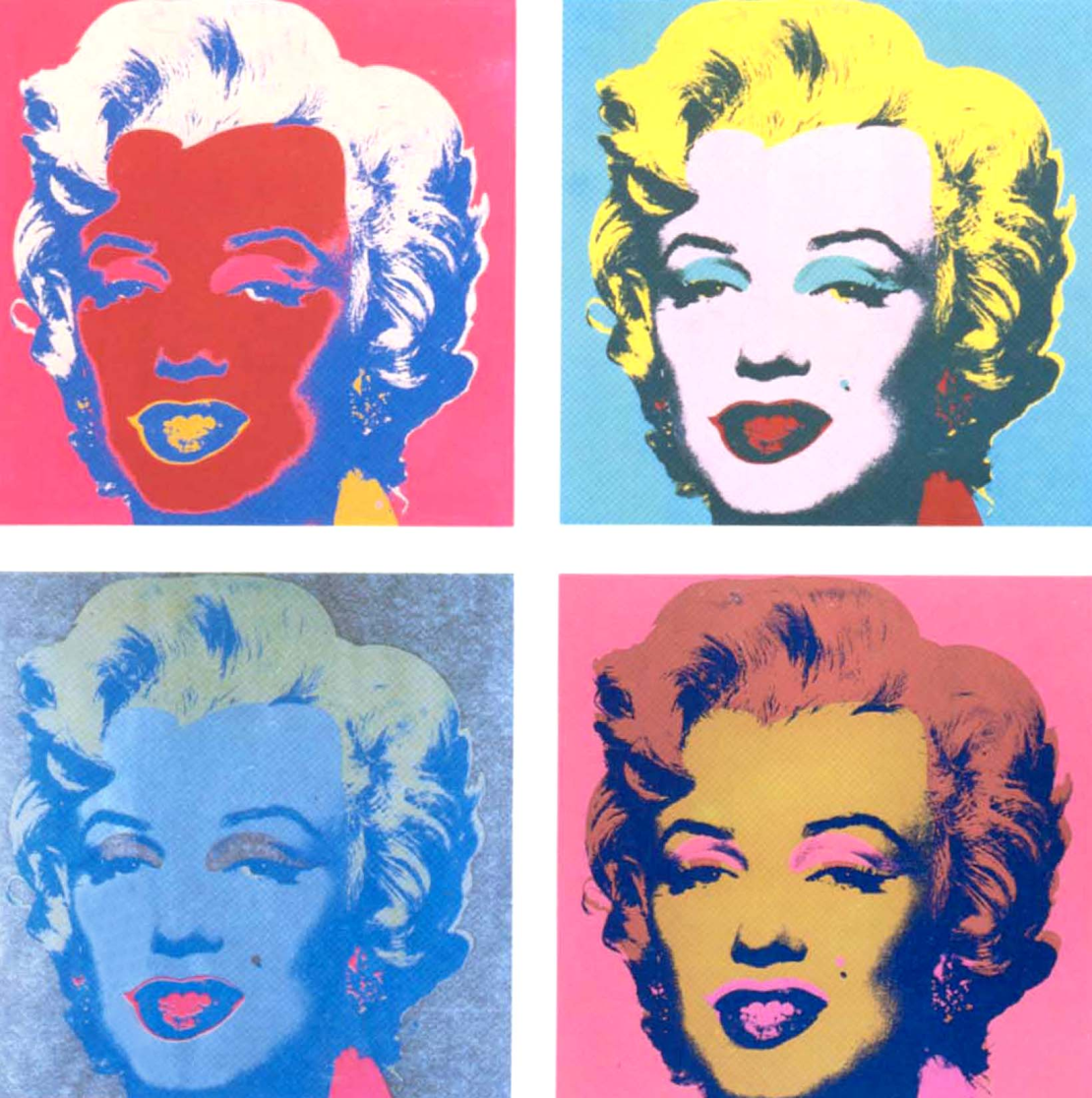 Equiluminance
When two colors placed next to each other are equally bright, their boundaries are hard for the eye to distinguish, making the image vibrate or twinkle. This is called “equiluminance”
Op Art Lesson Plans
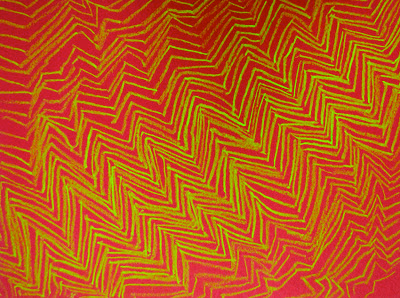 5th Grade Bridget Riley
6-8th Grade Victor Vasserely
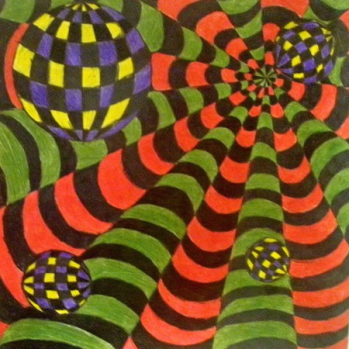 Op Art with Black and White
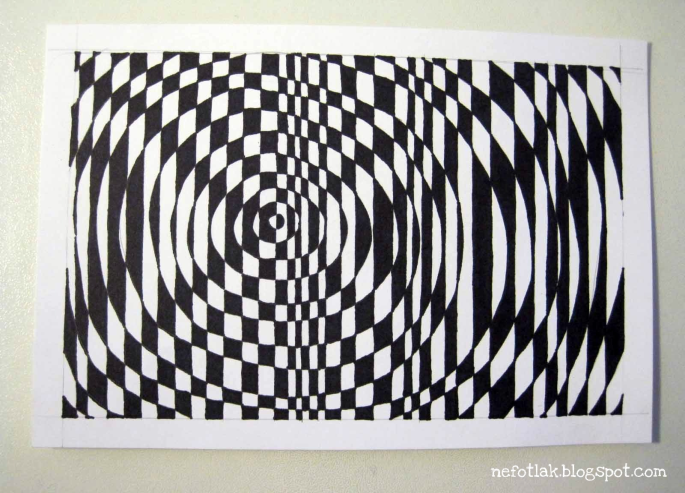 4th grade hands
Younger grades Op art hand
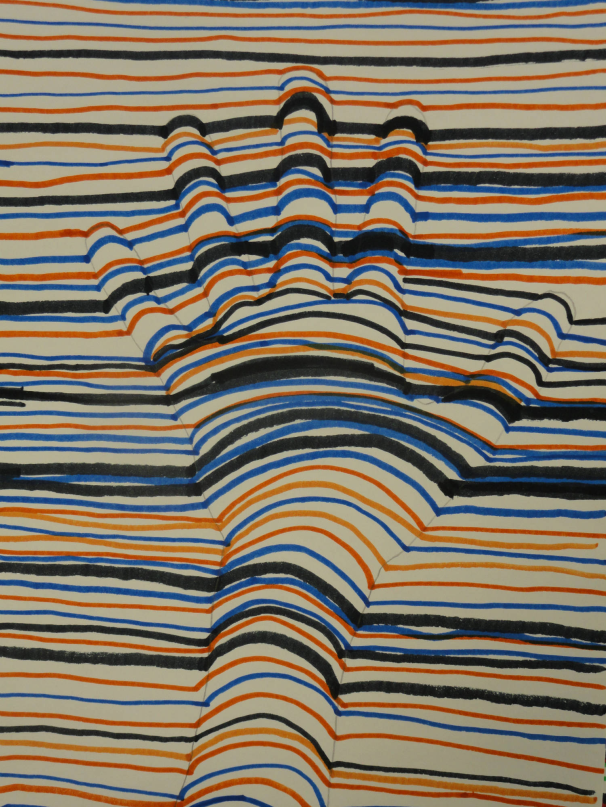 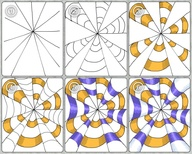